Инвестиционный паспорт
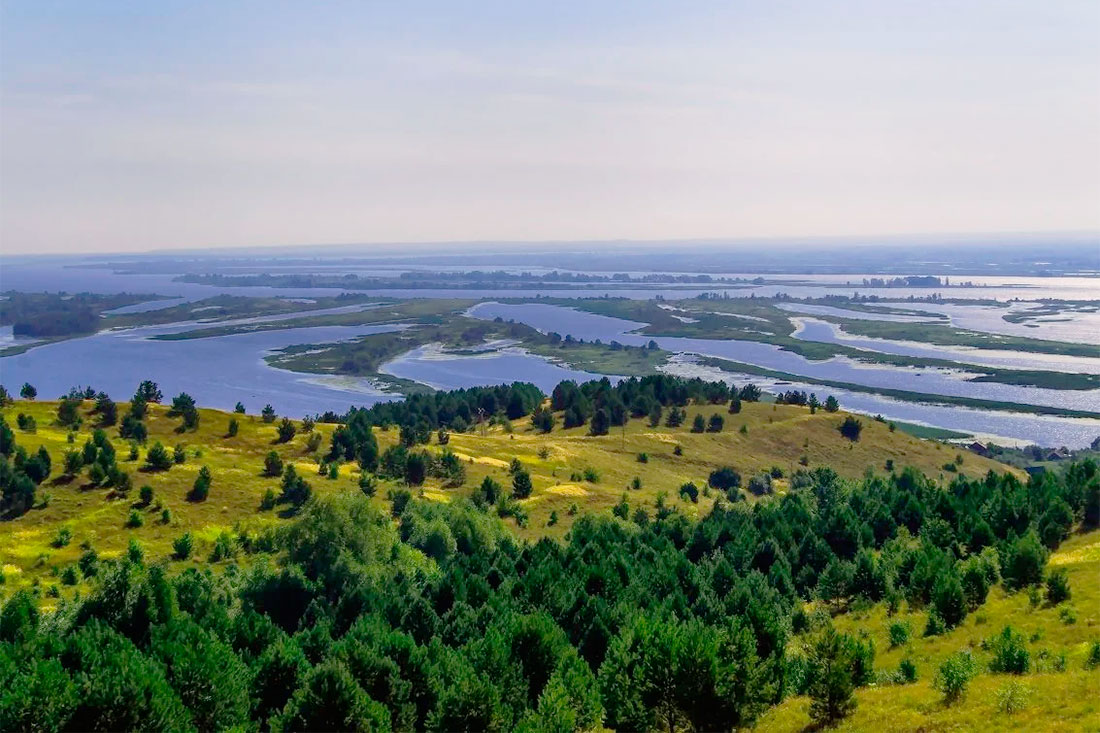 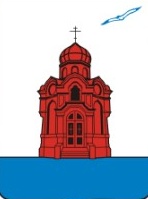 Каракулинский район
Обращение Главы муниципального образования «Муниципальный округ Каракулинский район Удмуртской Республики» Михаила Николаевича Белёвцева
Уважаемые предприниматели! 
Муниципальное образование «Муниципальный округ Каракулинский район» приглашает к долгосрочному и взаимовыгодному сотрудничеству. Убежден, что Каракулинский район откроет новые горизонты для развития Вашего бизнеса.
Особенно широкие перспективы открываются перед предприятиями перерабатывающей промышленности и сельского хозяйства и туристической отрасли. Возможно использование земельных участков для отдыха, рыбалки и туризма.
Каракулинский район расположен на высоком холмистом берегу Камы, с особым умерено-континентальный климатом. Почвы однородны, главным образом дерново-подзолистые. Они занимают половину пахотной площади. В долине реки Камы распространены аллювиальные почвы. Каракулинский район с неповторимой природой, уникальным сочетанием природно климатических возможностей и большим инфраструктурным потенциалом.
Каракулинский район расположен на юго- востоке Удмуртской Республики на стыке трех республик (Удмуртия, Башкортостан, Татарстан), где река Белая впадает в реку Кама. Район расположен к столице республики г.Ижевску (120 км), к г.Сарапулу (60 км).
	В районе самое большое в  Республике  количество речек, ручьев, родников на единицу площади. Самое большое количество пойменных озер.
	Недра в Каракулинском районе богаты полезными ископаемыми. Наибольшее значение среди них имеют каменный уголь, торф, сапропель, песок, гравий и глина. Разведана и добывается нефть. В шести километрах северо-западнее райцентра имеется месторождение известняков.

Администрация Каракулинского района гарантирует потенциальным инвесторам создание оптимальных условий для ведения успешного бизнеса. Мы всегда готовы к диалогу и рассмотрим любые предложения желающих открыть свое дело.
Наш телефон: 8 (34132) 3-11-36
Электронный адрес: mail@kar.udmr.ru 
Почтовый адрес: 427920, УР, Каракулинский район, с.Каракулино, 
ул. Каманина, д.10
ИСТОРИЧЕСКАЯ СПРАВКА
Каракулинский район образован 4 ноября 1926 года. Каракулинский район расположен на юго-востоке Удмуртской Республики на стыке трех республик (Удмуртия, Башкортостан, Татарстан), где река Белая впадает в реку Кама. Точное местонахождение района показывают географические координаты с. Каракулино: 56 градусов с.ш. и 53 градуса 45 секунд в д. деревни Зуевы Ключи, где расположена самая южная точка района, там же расположена самая западная точка района. Самая восточная точка находится у села Галаново на берегу реки Камы. Самая северная точка расположена на берегу реки Кырыкмас.
Территория района простирается с севера на юг на 42 км, а с востока на запад – на 66 км. Площадь района – 1192, 5 кв.км. Население района составляет  9772 тыс. человек.  Районный центр  - село Каракулино с численностью населения 4,4 тыс. человек. Район многонациональный. На территории Каракулинского района проживает 34 национальности.Каракулинский район расположен на высоком холмистом берегу Камы, с особым умерено-континентальный климатом. Территория характеризуется неустойчивым увлажнением, почвы однородны, главным образом дерново-подзолистые. Они занимают половину пахотной площади. В долине реки Камы распространены аллювиальные почвы.
В районе самое большое в  Республике  количество речек, ручьев, родников на единицу площади. Самое большое количество пойменных озер.
Недра в Каракулинском районе богаты полезными ископаемыми. Наибольшее значение среди них имеют каменный уголь, торф, сапропель, песок, гравий и глина. Разведана и добывается нефть. В шести километрах северо-западнее райцентра имеется месторождение известняков.
Вся территория Каракулинского района разделена на 12 поселений. В них расположено  32  населенных пункта.
В Каракулинском районе население трудоспособного возраста составляет 6,1 тыс. человек. 
Каракулинский  район обладает значительным потенциалом для устойчивого развития. Относительная близость к экономически развитым регионам России (Татарстан, Башкортастан), прогрессивная структура населения, свободных земельных участков. Уникальность природного –ландшафта, видового биоразнообразие флоры и фауны, наличие  культурно-исторических памятников - эти и другие конкурентные преимущества создают предпосылки для устойчивого развития района.
АДМИНИСТРАТИВНОЕ ДЕЛЕНИЕ
Территория Каракулинского района разделена на 12 поселений. В них расположено  32  населенных пункта. По данным Удмуртстата численность постоянного населения района на 01.01.2022 года составляет 9772 человек.
Административным центром является с.Каракулино.
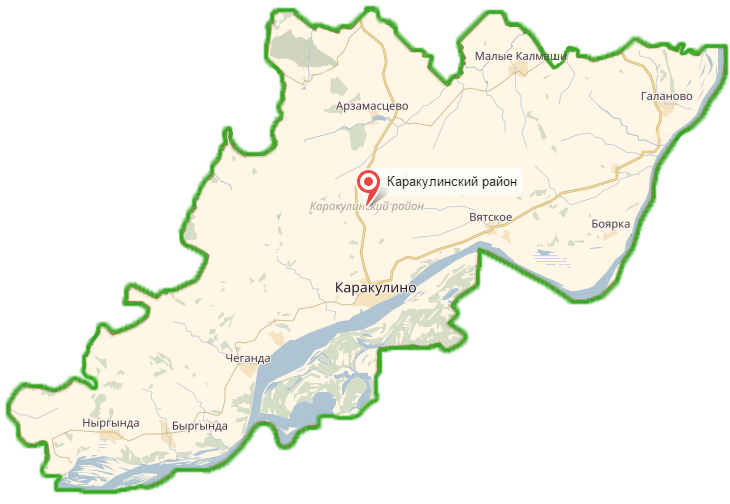 ПРИРОДНО-РЕСУРСНЫЙ ПОТЕНЦИАЛ
	Природа Каракулинского района уникальна. Каракулинский район - самый богатый в Удмуртии во флористическом отношении, место обитания большого количества редких видов растений и животных.
	 По территории района протекает река Кама и др. Кама протекает с северо-востока на юго-запад на протяжении 75 км. Левые притоки Камы – малые реки, питающиеся за счет обширных болот. Болота левобережья являются своеобразными природными комплексами, где сохраняются специфические виды растительности. В северной части района протекает довольно большая река Кырыкмас. Водоемы района богаты рыбой, их насчитывается 26 видов, и основная часть имеет промысловое значение, что дает предпосылки  к развитию рыболовства.
	Растительный мир района богат и разнообразен. Природа сильно изменена в результате хозяйственной деятельности человека: 60% территории занимают пашни, около 10 %-пойменные луга, 8% приходится на леса. Леса в основном лиственные (липа, береза, рябина, осина, вяз, черемуха) Из 149 редких и исчезающих растений Удмуртии встречаются 46 в районе (ковыль перистый, коротконожка лесная, сальвия плавающая, горец альпийский, алтей лекарственный). Водятся животные,  характерные для подзоны смешанных лесов. Это волк, кабан, лиса, ондатра, белка, заяц-беляк, бобр, сурок. Из птиц – тетерев, куропатка, орлан-белохвост, утка, тетеревятники, перепелятники. Каракулинский район относится к территории, где ведутся спортивная и любительская охота и рыбалка. Коммерческий интерес могут представлять крупные виды лицензионных животных: лось, кабан. Рыбы: стерлядь, судак.
СОСТАВ ЗЕМЕЛЬ ПО КАТЕГОРЯМ

Всего земель в административных границах района 119256 га, в том числе по категориям:
 земли с/х назначения -94797 га;
 земли населенных пунктов – 3147 га;
 земли промышленности – 1495 га;
 земли лесного фонда – 1837га;
 земли водного фонда – 7956га;
земли запаса – 114 га.
Общее количество невостребованных сельскохозяйственных земельных долей, которые необходимо вводить в оборот составляет 1964 единиц, площадью 20338 га, в том числе выморочных – 50 единиц, площадью 5га. Потребность в денежных средствах - около 12млн.руб.(на оформление невостребованных земельных долей).
Неиспользуемые земли – это в основном земли, заросшие древесно-кустарниковой растительностью, а также невостребованные естественные сенокосы и пастбища.
СЕЛЬСКОЕ ХОЗЯЙСТВО
Ведущую роль в структуре экономики района занимает сельское хозяйство. На территории района осуществляют производственную деятельность 2 сельскохозяйственных предприятий, 9 крестьянско-фермерских хозяйств (ИП) и личные подсобные хозяйства.
Направление деятельности  сельхозпредприятий молочное животноводство и выращивание кормов и зерна. 
Выращиванием картофеля, овощей, фруктов и ягод  занимаются только граждане в личных подсобных хозяйствах.
Растениеводство в районе является кормовой базой для животноводства, специализация – выращивание зерна и кормов. 
Общая посевная площадь в 2022 году составила 23383 га, площадь зерновых культур – 7750га.
Упор в животноводстве делается на увеличение производства молока, как за счет роста продуктивности, так и за счет увеличения поголовья коров.
Поголовье крупного скота всего в сельхозпредприятиях  состоянию на начало 2023 года 3927 голов, в том числе в КФХ 1250 голов. Поголовье коров 2282 голов.
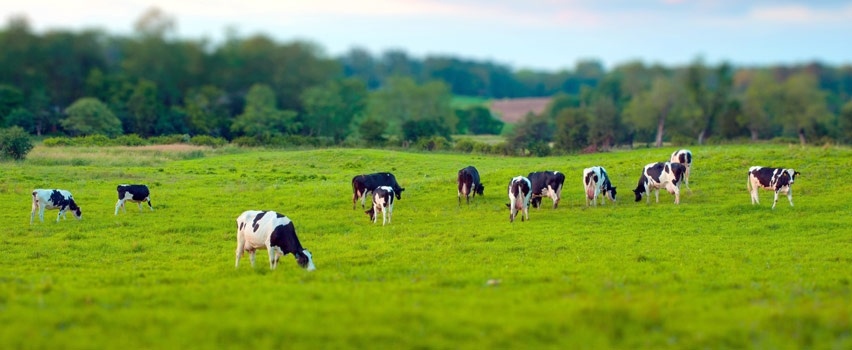 Сильные стороны
Наличие свободных земель для увеличения посевных площадей;
Увеличено племенное ядро основного стада крупного рогатого скота;
Наличие природных и трудовых ресурсов;
Охота и рыболовство;
Уникальность природного – ландшафта, видового биоразнообразие флоры и фауны, наличие  культурно-исторических памятников.
Слабые стороны
Зависимость от погодных условий;
Устаревшее, изношенное оборудование;
Узкая специализация, ограниченный ассортимент товарной продукции;
Нет переработки продукции.
Возможности
Увеличение посевных площадей;
Внедрение новых сельскохозяйственных культур, расширение ассортимента товарной продукции;
Есть возможность роста урожайности сельскохозяйственных культур, продуктивности сельскохозяйственных животных.
Угрозы
Политическая ситуация, отмена санкций может привести к резкому снижению закупочных цен на сельскохозяйственную продукцию и разорению сельхозтоваропроизводителей;
Диспаритет цен на сельхозпродукцию и материально-технические ресурсы.
ПРОМЫШЛЕННОСТЬ
Производством продукции в районе занимаются предприятия малого предпринимательства:
ИП Пшенников А.А. - производство полуфабрикатов, пельменей; 
ИП Першин Ю.В. -  выпечка хлебобулочных изделий;
 ИП Стуков И.В. - выпечка хлебобулочных изделий;
ИП Федюков В.С. - лесозаготовка, лесопереработка;
Каракулинское РАЙПО - выпечка хлебобулочных изделий;
АО «Белкамнефть им. А.А. Волкова» - добыча полезных ископаемых.

Сильные стороны
Наличие свободных земель и пустующих помещений  для строительства небольших производственных мощностей;
Наличие незанятого населения.
Слабые стороны
Низкая престижность рабочих специальностей;
Низкая заработная плата на предприятиях малого бизнеса.
Возможности
Возможно освоение новых направлений таких как: развитие деревообрабатывающей промышленности, производство стройматериалов, мебели, развитие туризма, развитие общественного питания и др.
МАЛЫЙ БИЗНЕС
На территории района на 10.01.2023г. 176 субъектов малого и среднего предпринимательства. Число индивидуальных предпринимателей на 10.01.2023 г. 139 чел, СЮЛ 1 субъект, МЮЛ 36 субъектов. Самозанятых граждан на 01.01.2023г. 328 человек. Доля занятых в сфере малого и среднего предпринимательства в 2020 году составила более 37% занятого в экономике района населения. 
Малые предприятия заняты производством хлебобулочных изделий,  мясных полуфабрикатов, розничной торговлей, производством сельскохозяйственной 
продукции и др.

В районе можно выделить  свободные ниши для освоения предпринимателями:
-производство с/х продукции (овощи, картофель, рапс на переработку на масло, ягодные культуры и т.д.);-переработка продукции сельского хозяйства;-тепличное хозяйство;- деревообработка, производство стройматериалов, мебели.
Потребительский рынок
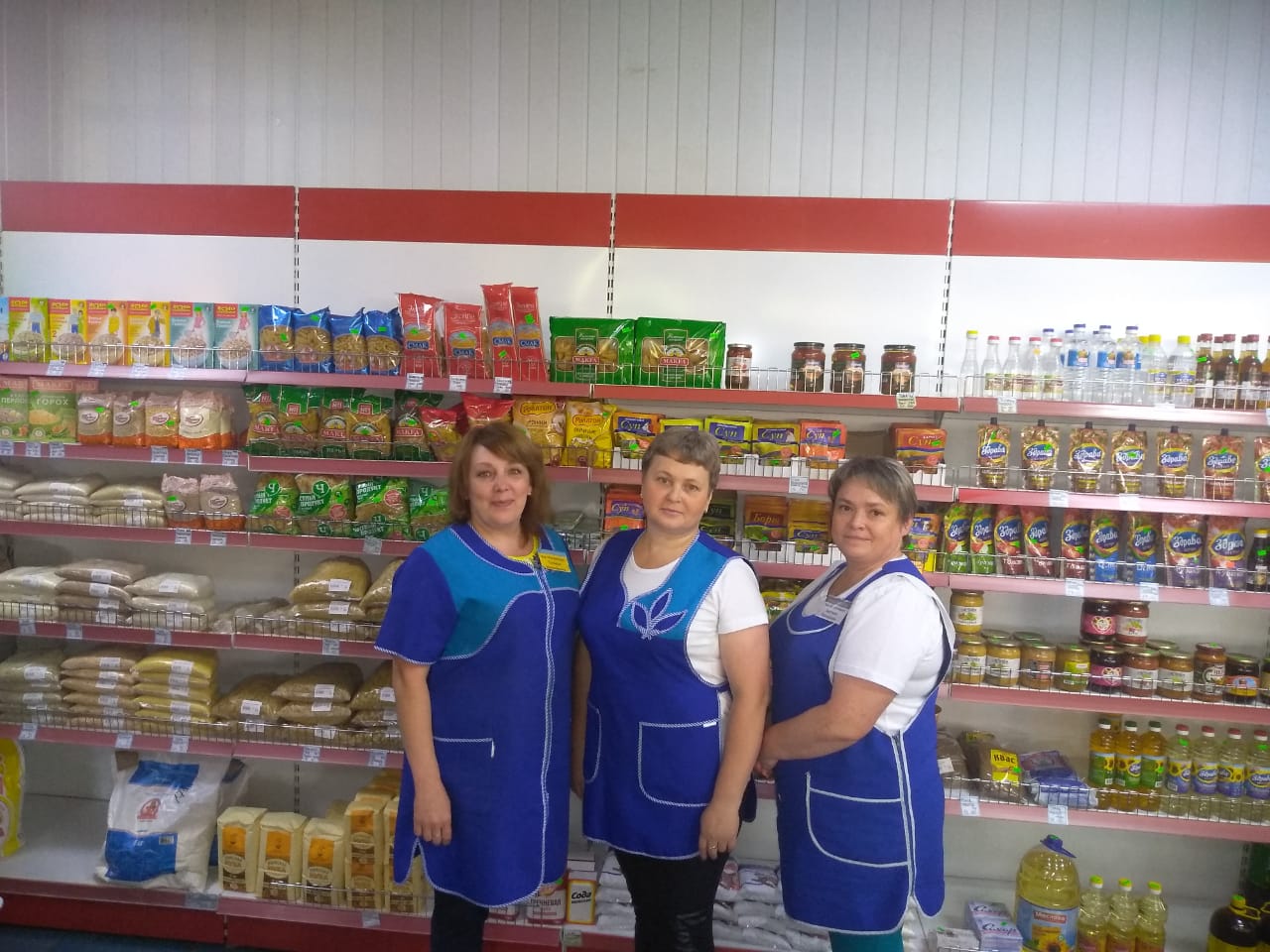 Потребительский рынок является одним из ведущих отраслей экономики района. В Каракулинском районе потребительский рынок представлен 66 стационарными торговыми объектами с общей площадью 10,3 тыс. кв.м.
46 торговых объектов принадлежат 37 индивидуальным предпринимателям, некоторые из них располагают сетью магазинов. Присутствуют 2 торговых объекта торговых сетей федерального значения: «Магнит», «Пятерочка». 
  
Из предприятий общественного питания в районе функционируют кафе «Два брата», кафе «Встреча», 14 школьных столовых, всего на 849 посадочных мест.
Туризм, рекреационный потенциал, достопримечательности, места отдыха и досуга
Исходя из имеющихся природных ресурсов, а также в силу своего географического положения и развития Каракулинский район – один из благополучных в экологическом отношении район УР, с хорошо сохранившейся природой и традиционной культурой местного населения.
 На территории Каракулинского района функционирует 35 учреждений культуры: 17 сельских домов культуры, 16 сельских библиотек, Детская школа искусств и Музей истории. 
Дома культуры плодотворно работают над сохранением самобытной национальной культуры населения района.
Все перечисленные выше аспекты в районе имеют большие перспективы для развития этнографического, аграрного экологического, культурно-познавательного и рекреационного туризма.
На 2015-2025 годы ставится задача создания кластера сельского туризма, объединяющего в себе агро-рекреационный, активный, этнографический туризм.
Наиболее значимые объекты туристской индустрииПамятники Архитектуры
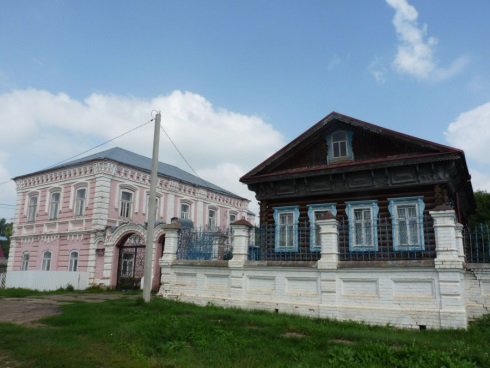 Усадьба купца И.Ф.Ведерникова 
с. Каракулино,  конец XIX – начало XX в.в. Усадьба купца И.Ф.Ведерникова, с. Каракулино,  конец XIX – начало XX в.в. Архитектор неизвестен. Расположена на ул. Кирова и состоит из двух  зданий. Кирпичное двухэтажное – жилой дом купца Ведерникова. Деревянное  одноэтажное – построено для его сына.  Музей истории Каракулинского района

Двухклассное мужское училище с.Каракулино, конец XIX – начало XX в.в. Архитектор И.А.Чарушин. Здание расположено в центральной части села  и выходит на красную линию улицы. Построено по заказу земства и на средства  попечительского совета во главе  с И.Ф.Ведерниковым.
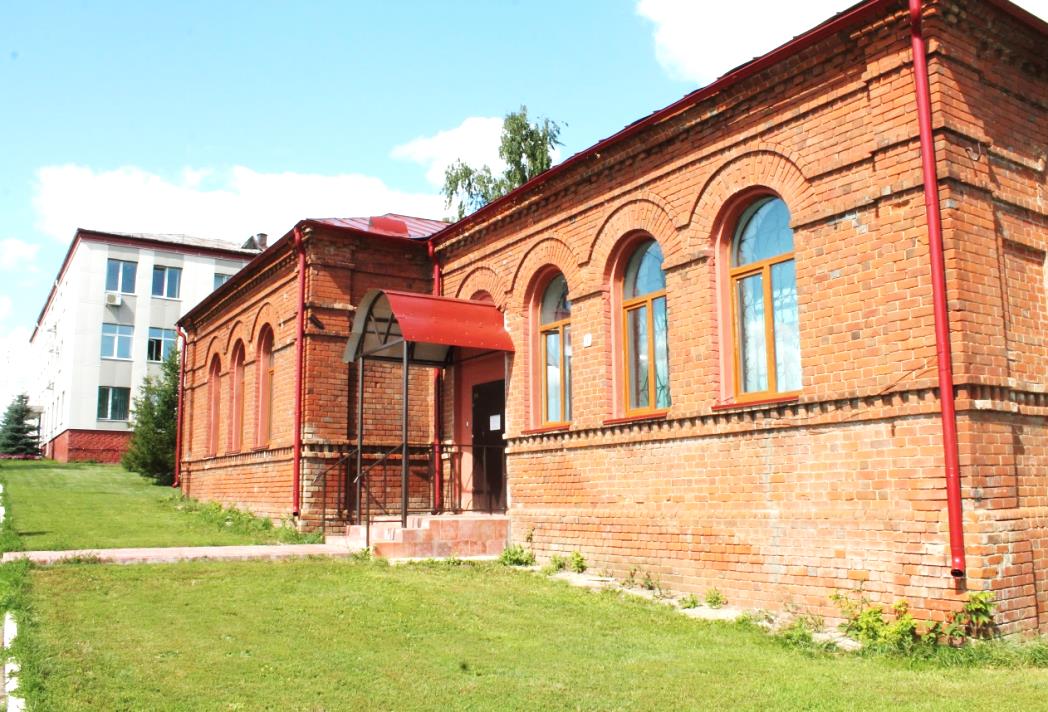 Памятники зодчества
Часовня в честь св. Флора и Лавра
 Окрестности д. Зуевы Ключи Православная Часовня построена над Святым Ключом, 2008г. .  В народе её окрестили чудодейственной. Говорят, если в Часовне загадать желание и помолиться, оно непременно сбудется.   







Часовня 
с. Каракулино архитектор И.А.Чарушин. Стоит на берегу Камы на улице Кирова. Построена  в 1907 г. Является объектом культурного наследия  регионального значения. Часовня - символ Каракулинского района.
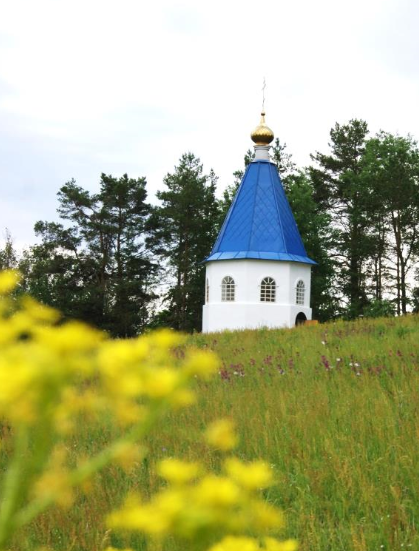 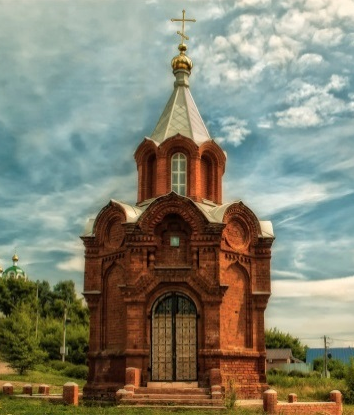 Храмы Каракулинского района
Вознесенский храм, с. Галаново, 1818 г. Архитектор Ф.М.Росляков. Здание живописно расположено на возвышенности посреди села. Храм построен на средства прихожан. Отреставрирован по президентской  программе в 2007-2009 г.г.
Храм св. вмч. и целителя Пантелеимона, с. Каракулино, 2006 г. Архитектор В.В.Борщов.
Построен в центре села на высоком берегу р. Кама, на территории бывшей крепости. Храм является украшением села и района, построен на средства  ОАО «Белкамнефть». При храме работает воскресная школа. Активно посещается прихожанами,  гостями района.
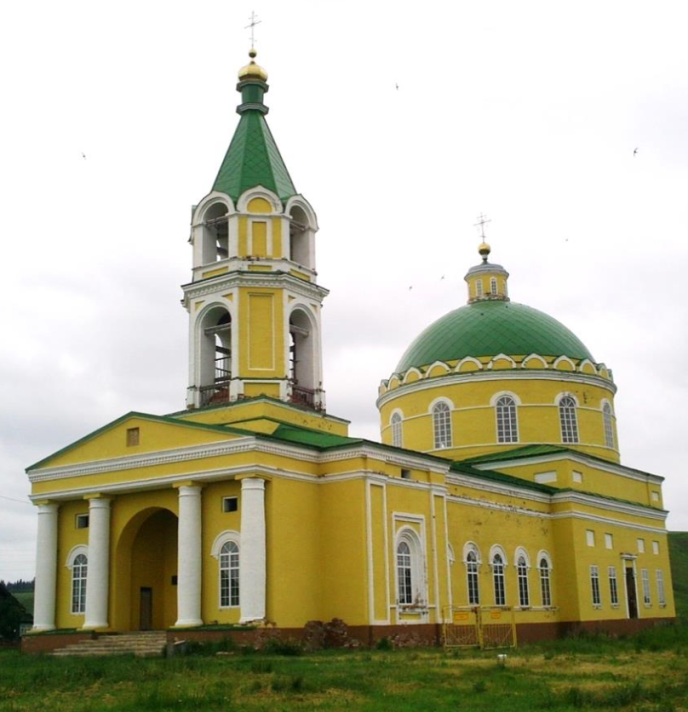 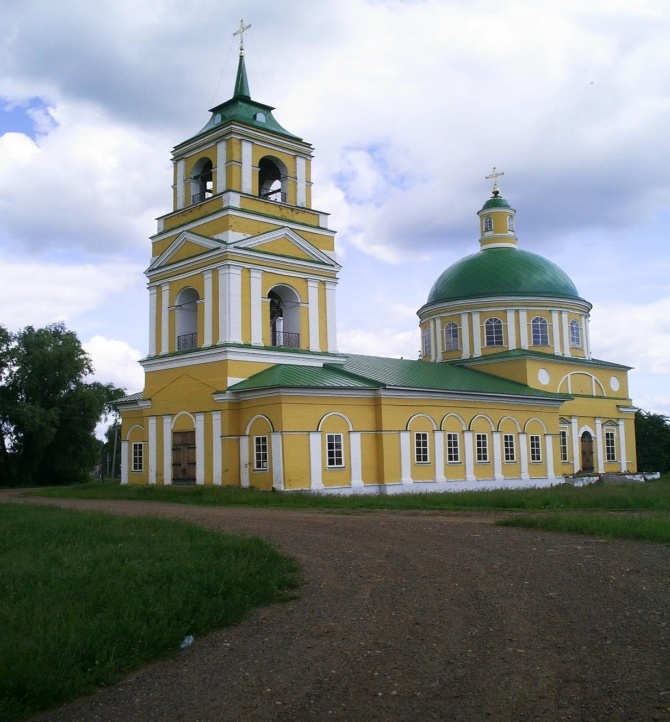 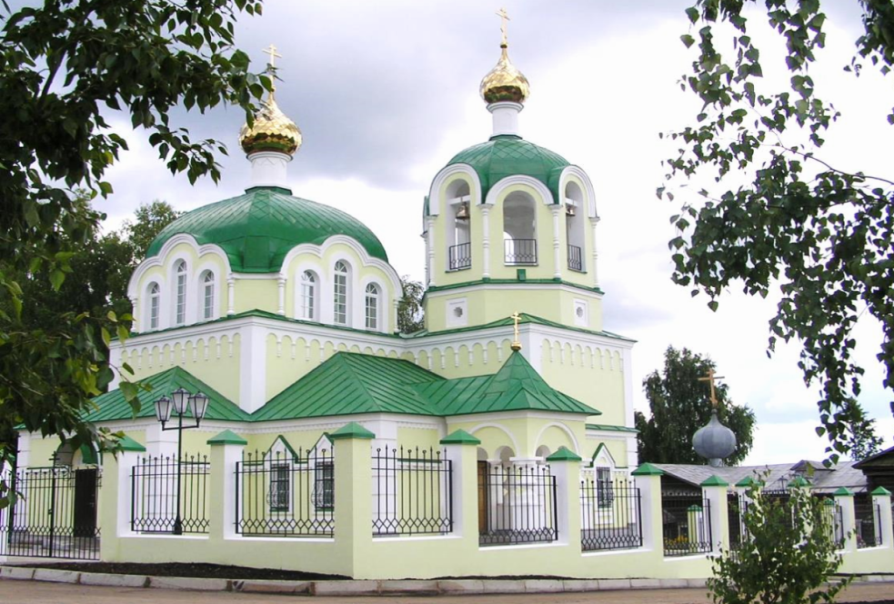 Объекты Великой Отечественной войны
Мемориальный комплекс воинам-землякам,  павшим в годы ВОВ, с. Каракулино, 1979 г.Архитектор В.П.Бехтенев. Установлен в центре села, является самым  масштабным мемориалом среди сельских  райцентров в РФ.  Строительство велось студентами Свердловского  архитектурного института. Вошел в ТОП 100 достопримечательностей ДаУР.
Памятник «Тружеником тыла и детям войны», 2019 год.
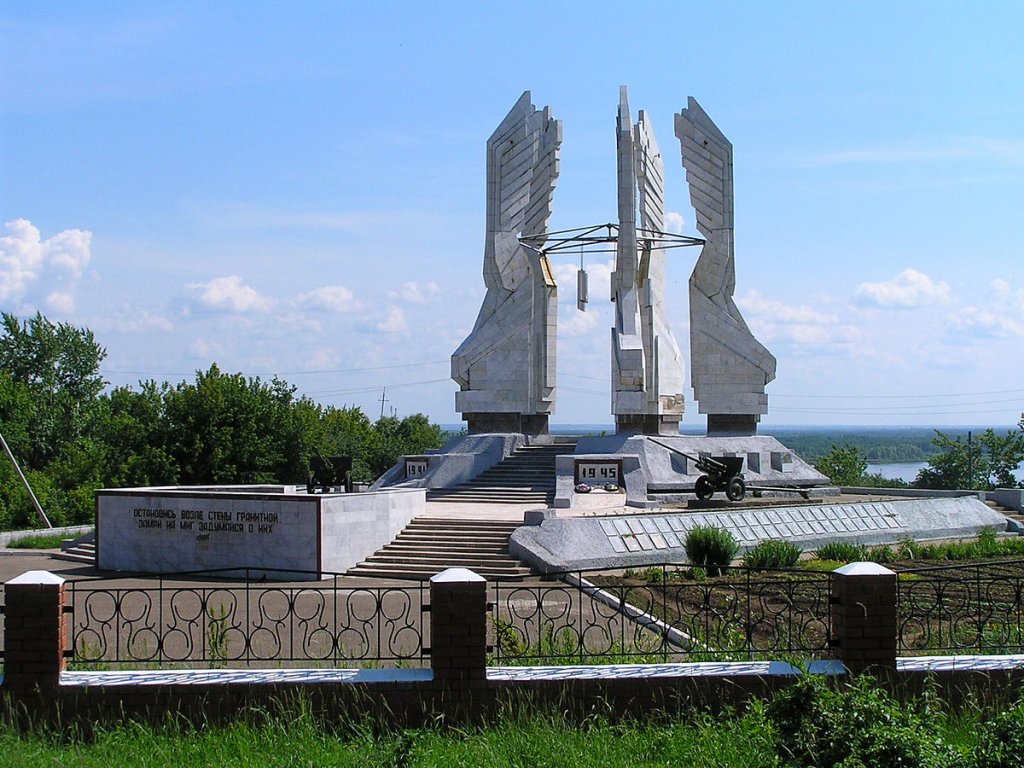 Памятники природы
Каракулинский район один из немногих районов Удмуртии насыщен археологическими памятниками, памятниками и объектами, представляющими историческую, научную, художественную или иную культурную ценность.
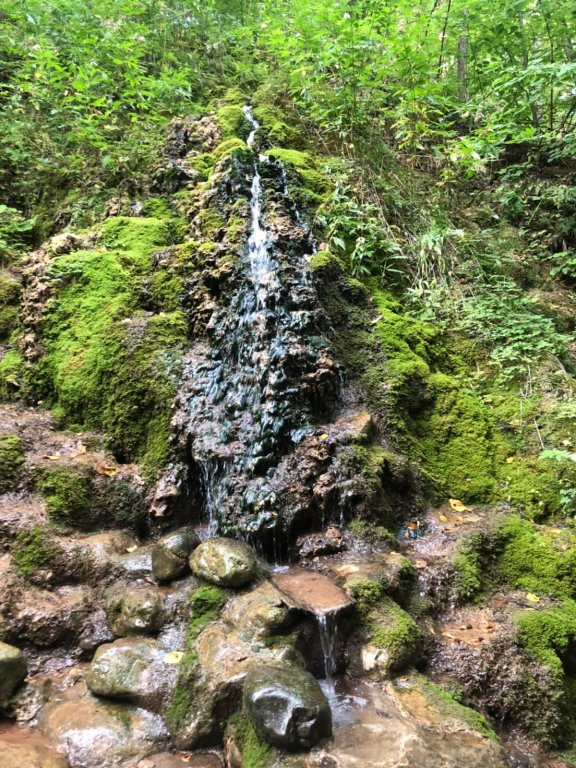 Гремячий ключ
Природный памятник в окрестностях  д. Зуевы Ключи. Расположен на Зуевоключевском городище. Уникальный природный объект. Вошел в ТОП 100 достопримечательностей ДаУР.
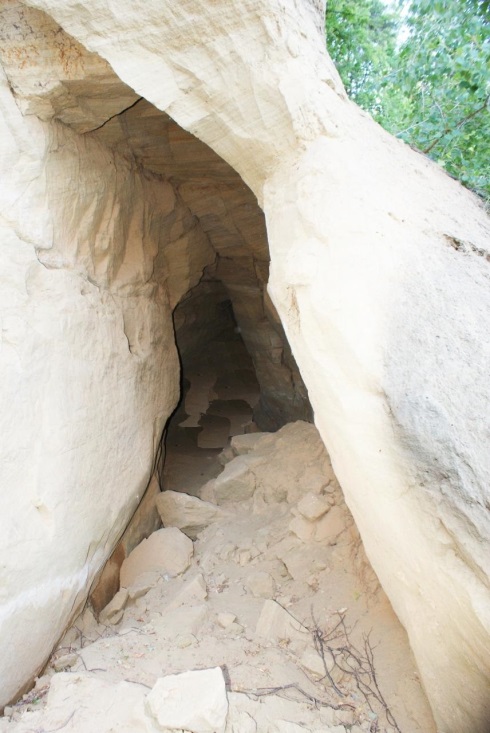 Чегандинские пещеры
Природный памятник, окрестности д. Чеганда. Расположены по берегу р. Кама. Расположены по берегу р. Кама. Уникальный природный объект. С Чегандинскими пещерами связано множество легенд и мифов.
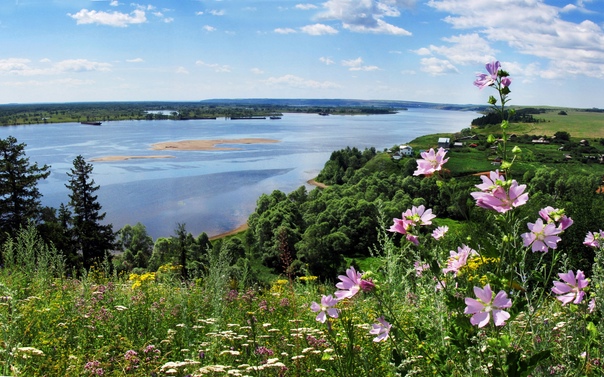 «Мыс Любви»
Высокий мыс над Камой, с которого открываются живописные виды, полюбился молодоженам и стал культовым местом для свадебных кортежей района. Вошел в ТОП 100 в достопримечательностей ДаУР.





Природный парк «Усть-Бельск» Создан 6 августа 2001 года, относится к особо охраняемым природным территориям республиканского значения. Природный парк расположен на крайнем юго-востоке Удмуртской Республики в Каракулинском районе в месте впадения реки Белая в реку Кама. Общая площадь составляет 1770 га. Государственное управление природным парком осуществляется Министерством Природных Ресурсов и охрана окружающей среды УР.
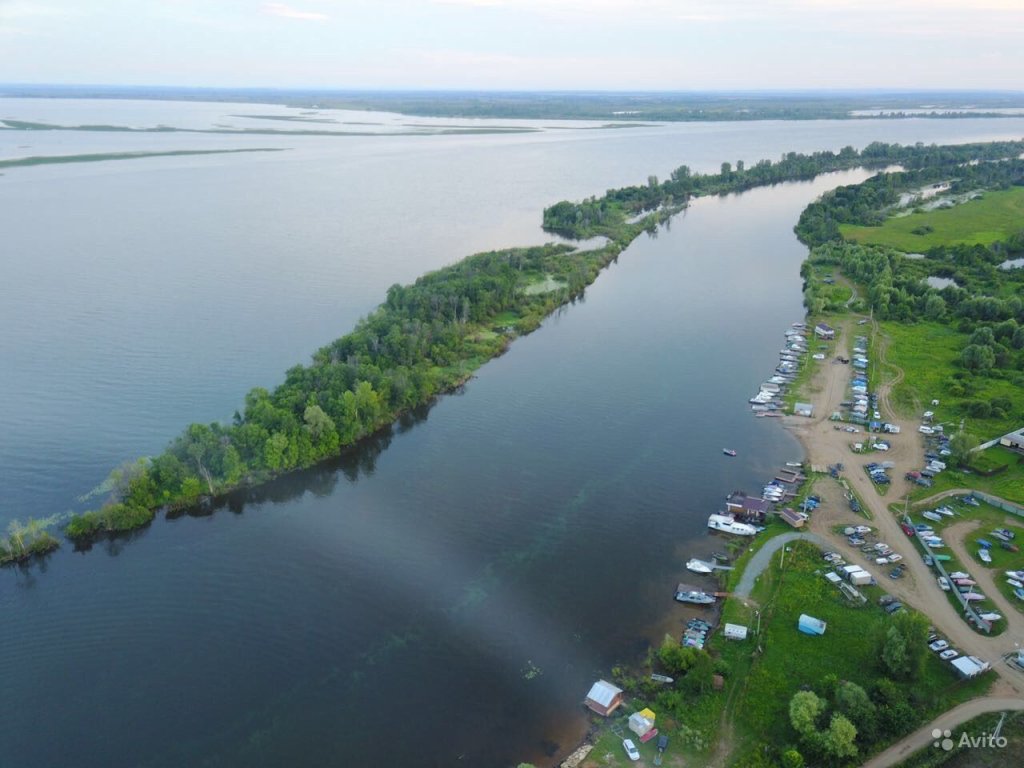 Трудовой потенциал
Численность населения по состоянию на 01.01.2023 года составляет 9772 человека, в том числе в трудоспособном возрасте – 6100 человек или 62 %.
1,85 %, на конец 2021 года – 2,37 %. Выше среднего уровня по району в  следующих МО: Кулюшевское, Чегандинское, Быргындинское и Каракулинское.
Среднемесячная заработная плата на начало года составила 44126,50 тыс. рублей, в сфере сельского хозяйства –22796 тыс. рублей.
В районе наблюдается нехватка специалистов, в настоящее время в отрасли сельского хозяйства требуются специалисты: ветеринарные врачи, ветеринарные фельдшеры, бухгалтера, инженер, электрик, автомеханик, механик по сельскохозяйственным машинам. В ряде организаций существующие вакансии свободны в связи с предлагаемой низкой заработной платой.
Структура экономики по занятости
Из среднесписочной численности работников крупных и средних предприятий (2995 чел. по состоянию на 01.06.2022г по данным УдмуртСТАТа) занято в отраслях: 
сельское хозяйство 263 чел.; 
образование – 560 чел., 
здравоохранение и социальные услуги – 298 чел., 
культура, спорт  – 71 чел.; 
Государственное управление, социальное обеспечение – 158 чел.,  
сфера ЖКХ – 58 чел., 
прочие сферы - 1587чел.
Социальная инфраструктура района учреждения Образования:- 8 средних школ- 2 основная школа- 2 детских садов- ДДТ- ДЮСШ учреждения культуры:- МБУК «Каракулинский районный центр культуры» (17 подразделений);- МБУК «Центральная библиотека МО «Каракулинский район» (16 подразделений);- МБУК «Музей истории Каракулинского района»;- МБУ ДО «Детская школа искусств» с.Каракулино учреждения здравоохраненияБУЗ УР «Каракулинская РБ МЗ УР»:- Каракулинская районная больница на 28 круглосуточные и 24 дневных больничных коек  с поликлиникой;- 18 ФАПов.
Инфраструктура
Дорожное хозяйство
Автодороги: Каракулино-Сарапул-Ижевск
Дороги, связывающие районный центр с центральными усадьбами района в основном в асфальтовом, часть в гравийном исполнении. Заасфальтировано на 01.01.2023г. 36,453 км, 17,44% дорог местного значения.

Газификация
К системе сетевого газоснабжения подключены 21 из 32 населенных пунктов, или 65,6%. Уровень газификации районного центра близок к 100 %, по району газифицировано 3 393 абонентов   (2 987 ч.с. +406 вед.).
Водоснабжение
Услуги  водоснабжения в муниципальном образовании «Каракулинский район» оказывает 2 предприятия. Водоснабжение в районе осуществляется за счет подземных источников водоснабжения (49 артезианских скважин). 
Возможность подключения к водопроводным сетям есть в 25 населенных пунктах, сроки подключения составляют от 1 до 3 месяцев.
Электроснабжение

На территории муниципального образования «Каракулинский район» проблемы с электроснабжением отсутствуют, все производственные площадки района обеспечены электроснабжением.
Телекамуникации

В районе функционирует мобильная (МТС, Теле2, Мегафон, Билайн, Сбермобайл, Йота, Ростелеком) и стационарная (Ростелеком) связь. У всех сотовых операторов имеется доступ к сети интернет по технологии GPRS, 3G, LTE (4G). Проводной интернет обеспечен Ростелекомом (по технологии ADSL).
Инвестиционные проекты
Адрес: территория Быргындинская, 18:11:000000:1897
Площадь: 1047 га
Категория земель: сельское хозяйство
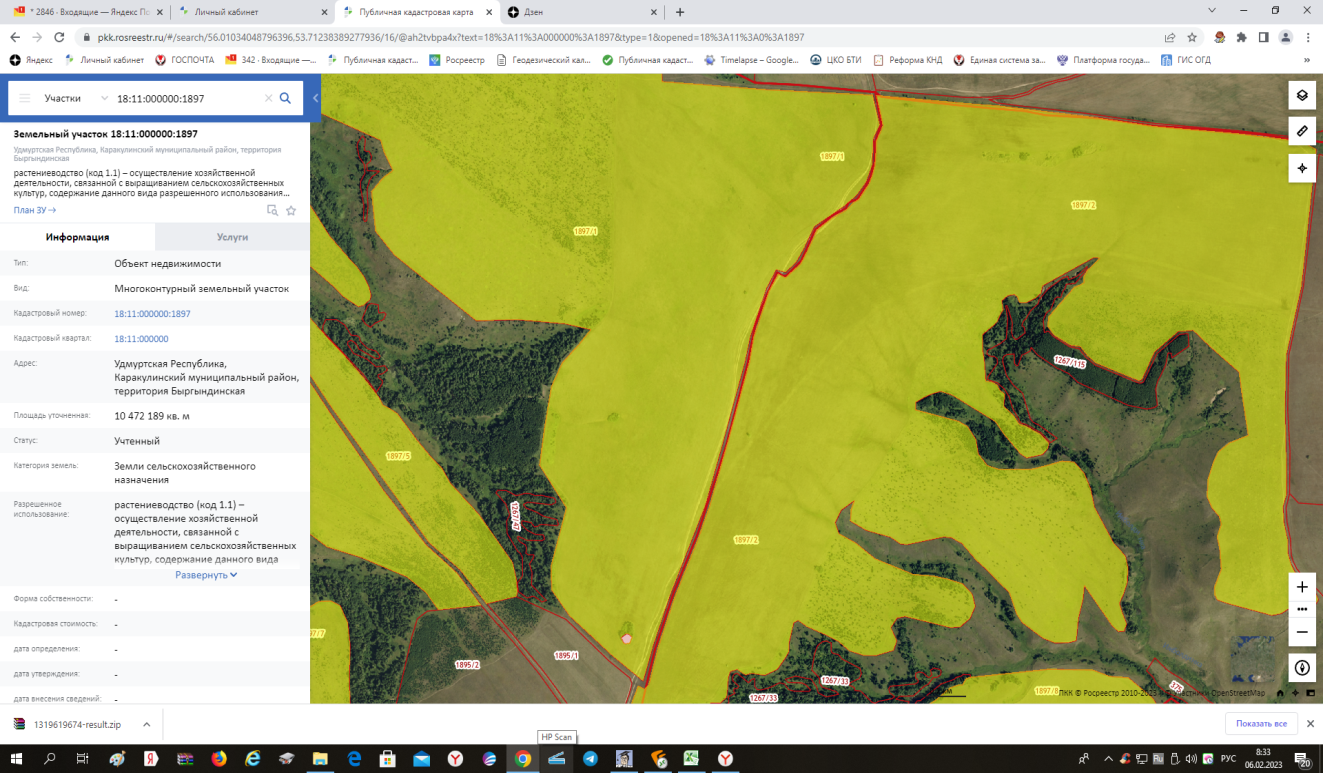 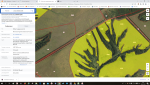 Адрес: территория Вятская, 18:11:000000:1896 
Площадь: 626 га
Категория земель: сельское хозяйство
Инвестиционные проекты
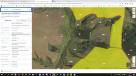 Адрес: территория  МО «Вятское», 18:11:000000:1872
Площадь: 459 га
Категория земель: сельское хозяйство
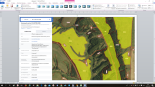 Адрес: территория МО «Галановское», 18:11:007001:2008
Площадь: 626 га
Категория земель: сельское хозяйство
Инвестиционные проекты
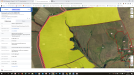 Адрес: территория  МО "Арзамасцевское", 18:11:008001:598
Площадь: 408 га
Категория земель: сельское хозяйство
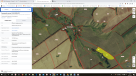 Адрес: территория МО "Кулюшевское", 18:11:012001:371
Площадь: 11 га
Категория земель: сельское хозяйство
Инвестиционные проекты
Адрес: территория  МО "Каракулинское", 18:11:045001:320
Площадь: 97 га
Категория земель: сельское хозяйство
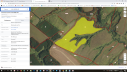 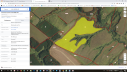 Адрес: территория МО "Каракулинское" 18:11:047001:1307
Площадь: 14 га
Категория земель: сельское хозяйство
Контакты Администрации муниципального образования «Муниципальный округ Каракулинский район Удмуртской Республики» юридический адрес: 427920, с. Каракулино, ул. Каманина, 10	адрес электронной почты: mail@kiya.udmR.ruофициальный сайт: http://kiyasovo.udmurt.ru/index.php